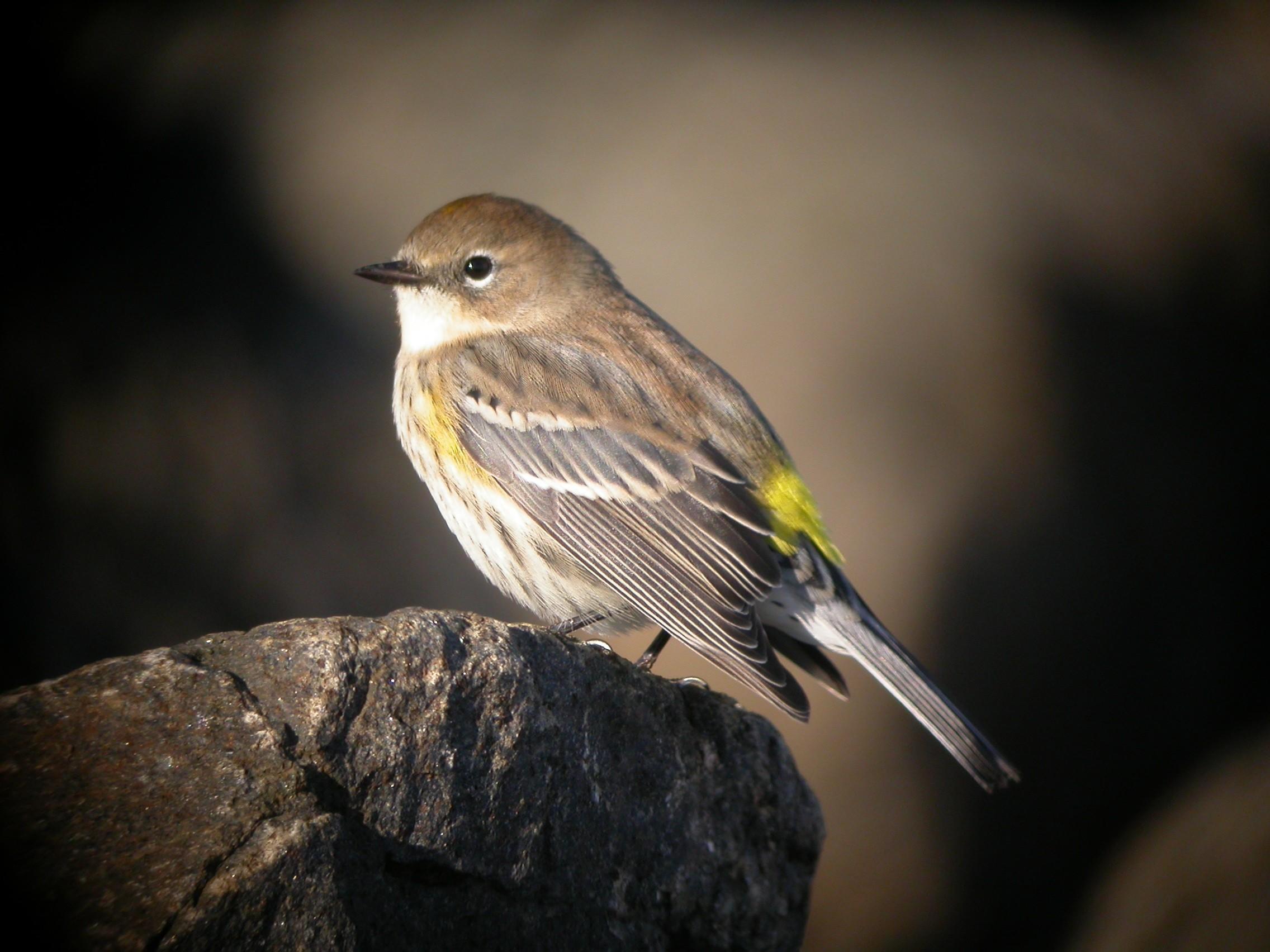 Bird Watching 101
A beginners guide
How to Identify a birdUsing Peterson’s Field Guide
Birds are grouped into eight main visual categories
Swimmers: Ducks and ducklike birds
Aerialists: Gulls and gull-like birds.
Long-legged Waders: Plovers, sandpipers, etc.
Fowl-like Birds: Grouse, quail, etc.
Birds of Prey: Hawks, eagles, owls.
Non-perch Birds
Perch Birds

Not based on any phylogenetic or systematic order.
How to Identify a birdUsing Peterson’s Field Guide
What is the birds size?
Yardstick species- smaller than a house sparrow, a robin, a pigeon etc.
How to Identify a birdUsing Peterson’s Field Guide
What’s is its shape?
Is it plump like a starling, or slender like a cuckoo?
How to Identify a birdUsing Peterson’s Field Guide
Thrushes, Flycatchers, Hawks, Owls, and shore birds
Vireos, Shrikes, Crows and Warblers
How to Identify a birdUsing Peterson’s Field Guide
What shape are its wings?
Are they rounded like those of a quail orsharply pointed like those of a barn swallow?
How to Identify a birdUsing Peterson’s Field Guide
What shape is its bill?
Is it small and fie like a warbler, stout and short like a seed cracking sparrow’s dagger shaped like a tern’s, or hook-tipped like that of a bird of prey.
How to Identify a birdUsing Peterson’s Field Guide
What shape is its tail?
Is it deeply forked like a Barn Swallow’s, square-tipped like a Cliff Swallow’s, notched like a Tree Swallow’s, rounded like a jay’s, or pointed like a Mourning Dove’s
How to Identify a birdUsing Peterson’s Field Guide
How does it behave?
Does it cock its tail like a wren or hold it down like a flycatcher? Does it wag, flip or dip its tail? Etc.
How to Identify a birdUsing Peterson’s Field Guide
Does it climb trees?
If so, how does it climb? Does it spiral, in jerks using its tail as a brace, or head first?
How to Identify a birdUsing Peterson’s Field Guide
How does it fly?
Does it swoop up and down? Fly fast and straight? Or hover? Does it glide or soar?
How to Identify a birdUsing Peterson’s Field Guide
Does it swim?
Does it sit low or high in the water? Does it dive or bob for food?
How to Identify a birdUsing Peterson’s Field Guide
Does it wade?
Does it have long legs, or short legs? Does it probe the mud or pick at things?
How to Identify a birdUsing Peterson’s Field Guide
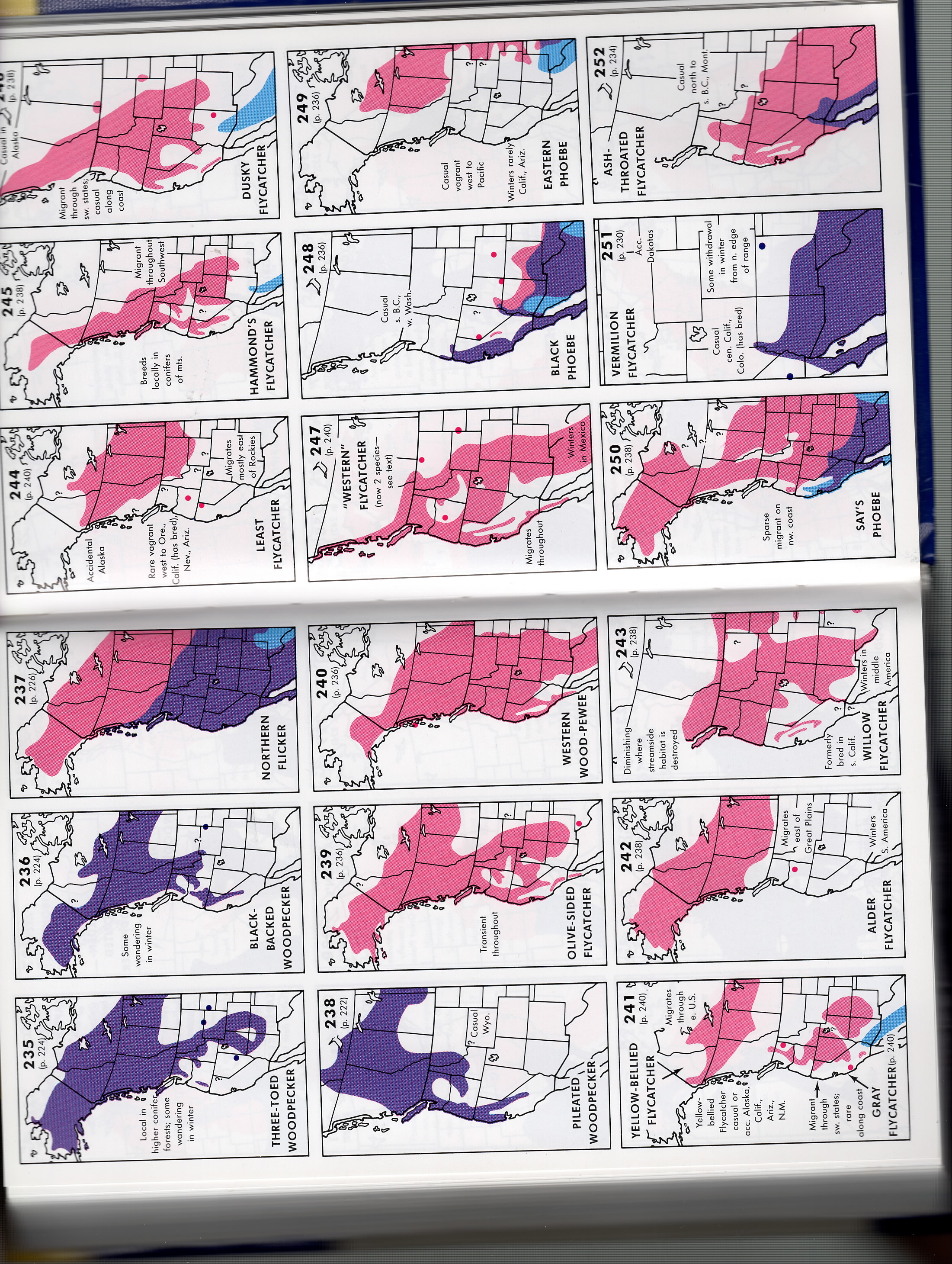 Can you spot the difference?
Western Gull
California Gull
Hint: Look at the feet.
Field Markings
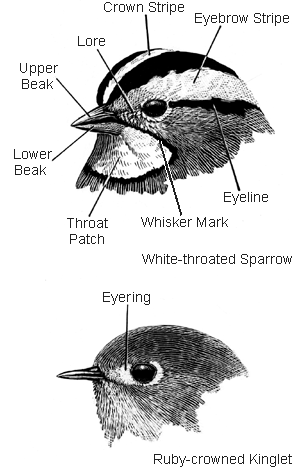 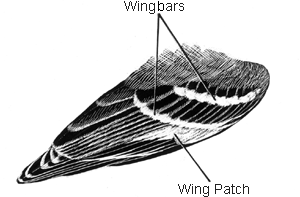